Sportovní hry
Historie
1727 kriket, 1863 fotbal, 1873 tenis
OH (1896) tenis
Vývoj pravidel
Mezinárodní organizace
Pravidla pohybových her
Vztah hráče:
K ostatním účastníkům
K prostoru
Ke společnému předmětu
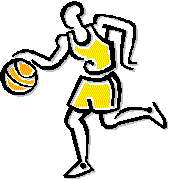 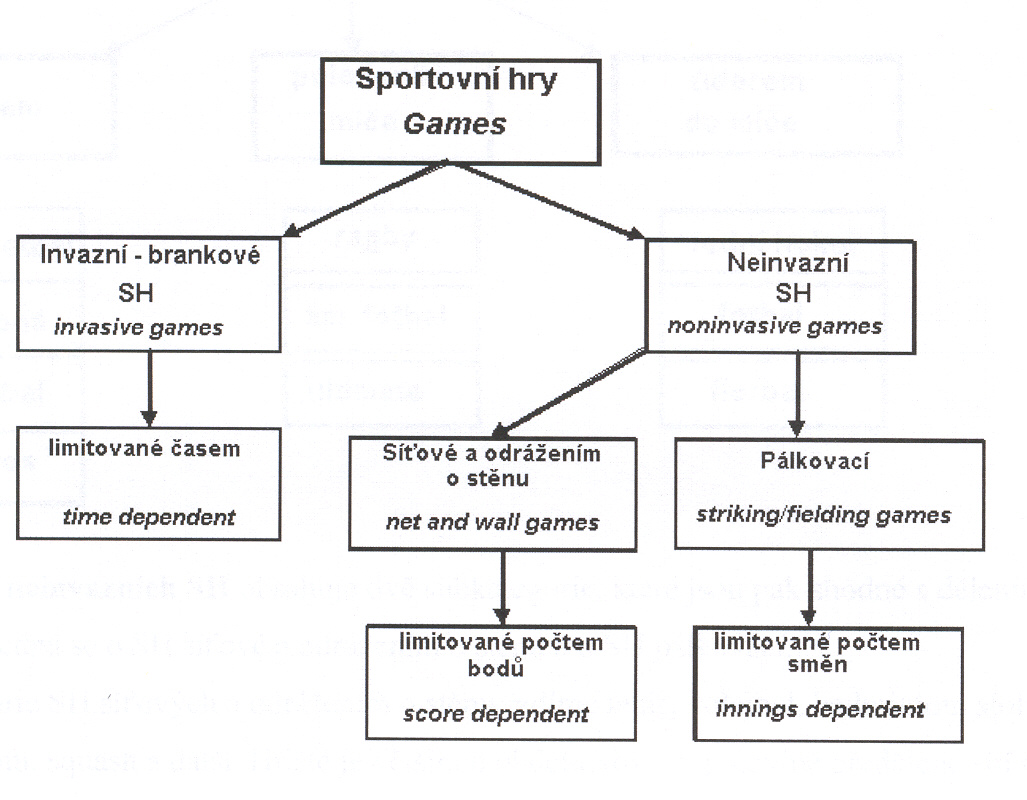 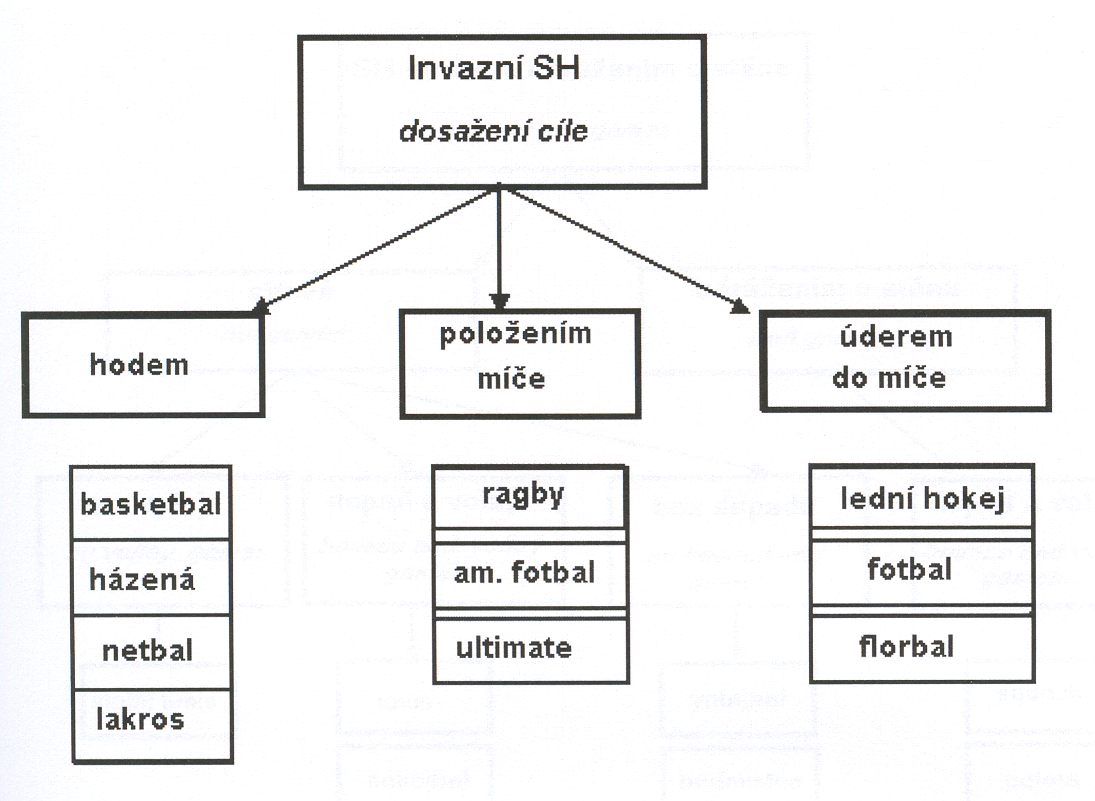 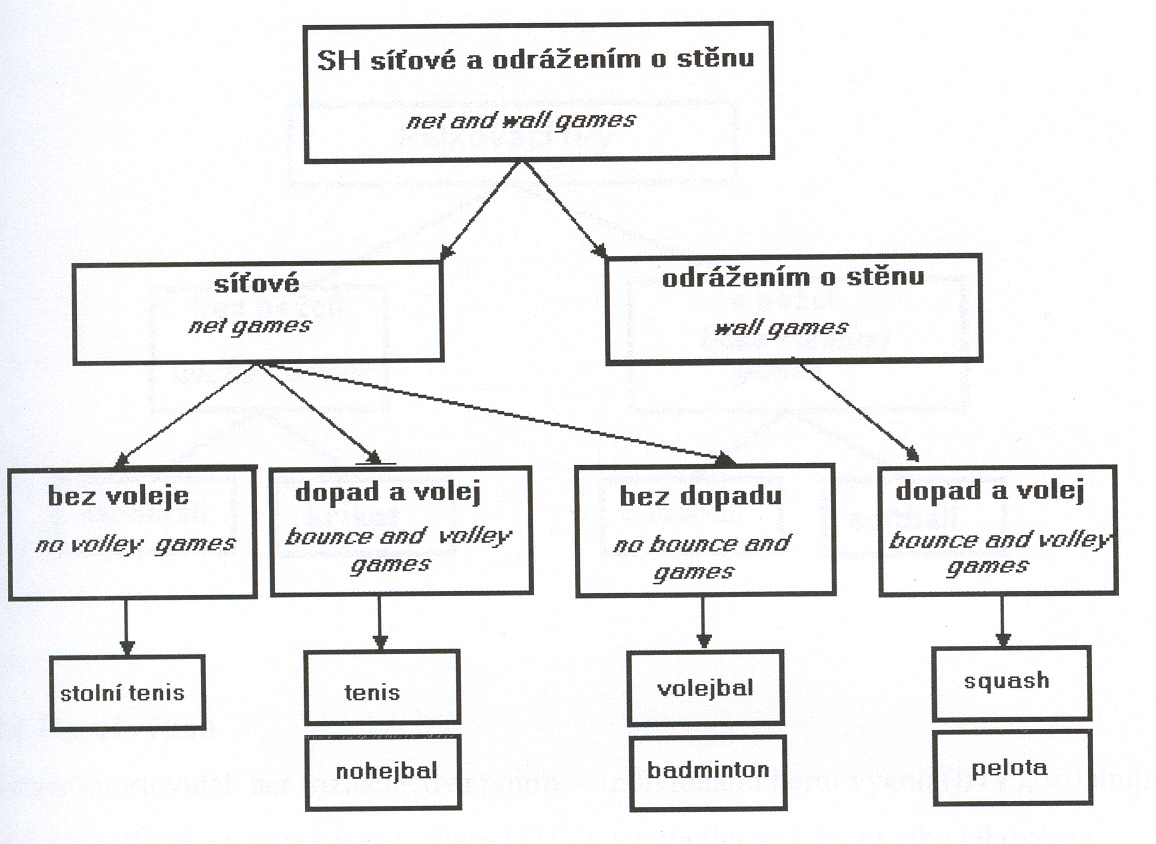 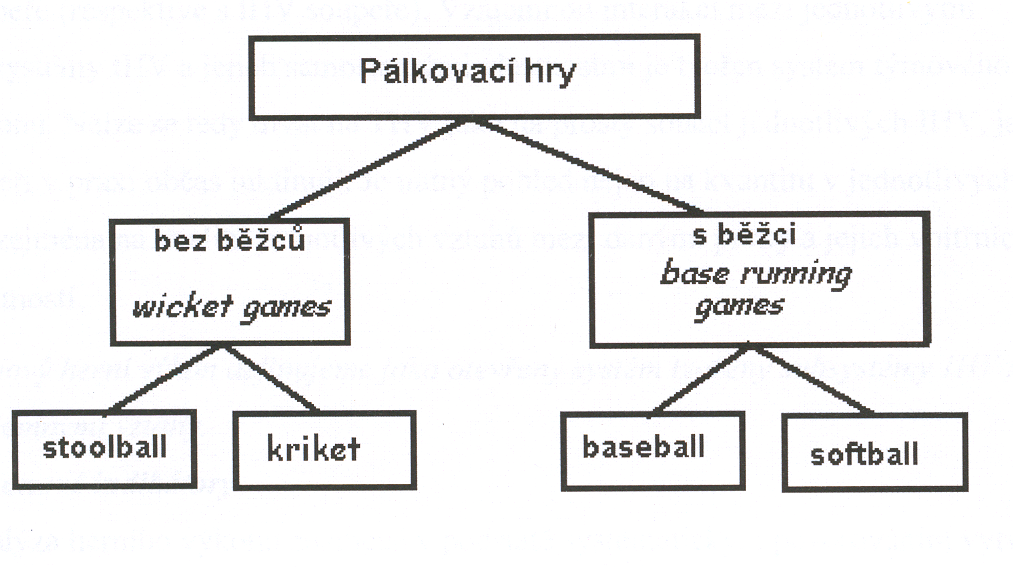      DĚKUJI ZA POZORNOST
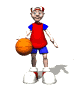